PAYTM
Integrated Case Study
Paytm - dc Hosting & Managed Services
Client 
Overview
Paytm is India’s largest mobile commerce platform and the consumer brand of One97 Communications, India’s leading mobile internet company.
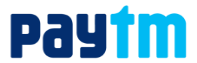 Scope of Work
Key Value Adds
Total 60 Rack Space with Dense power capacity per rack 
 2x300 Mbps Active – Active dual Internet Ports
 10G Interconnectivity between DC, NDR & DR.
Offering ICT solution (DC + Network):
Flexibility, Scalability & Strategic DC location
Approach to Solution
Benefits to Client
Top down Account Mapping 
Continuous Client Engagement
Showcasing Sify' DC unique & advance features 
Detailed DC Tour along with Q & A session
Customized DC solution 
Stringent Delivery timelines
Scalable and faster deployment
High availability
Better TCO
Better operational efficiencies
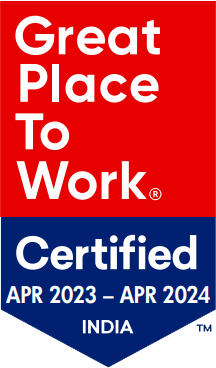 Thank You